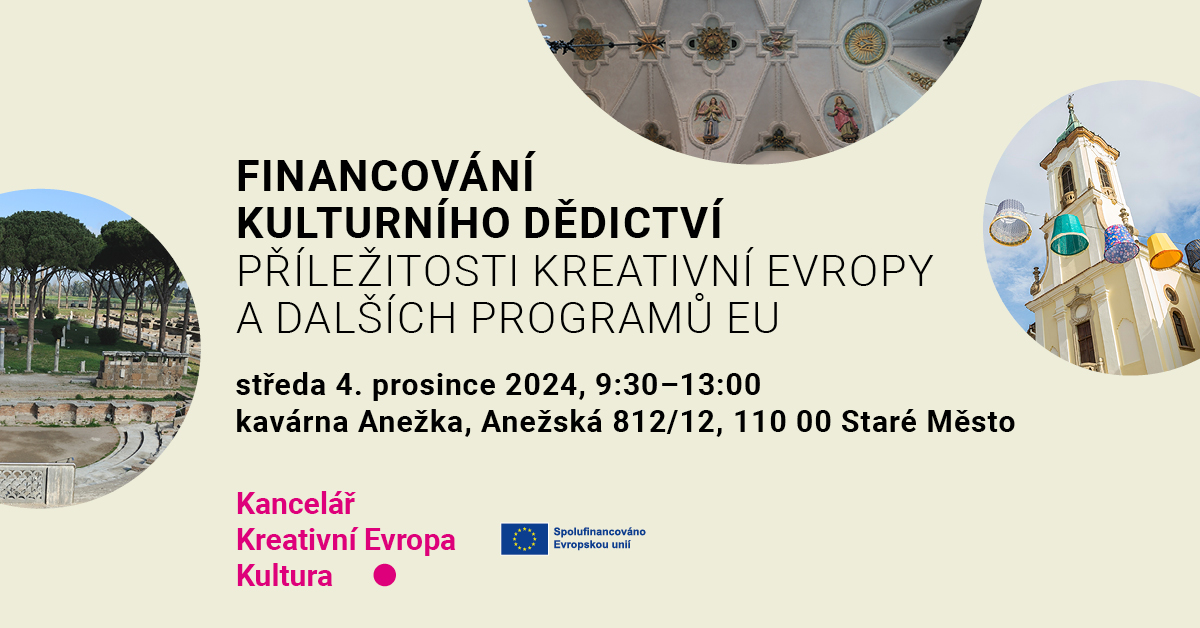 FINANCOVÁNÍ KULTURNÍHO DĚDICTVÍ Z EVROPSKÝCH ZDROJŮ
PROGRAM 

10:00—10:20  Úvodní slovo
10:20—11:20  Představení podpořených projektů       RES URBANAE – Sonia de Puineuf, Université de Bretagne Occidentale
 CulHerCis22 – Martina Schutová, MAS Rozkvět z.s.
 Dancing Histor(y)ies – Václav Kuneš, 420people z.ú.
 Evropská kulturní stezka sv. Cyrila a Metoděje – Martina Janochová
 Diskuze 
11:20—11:40  Přestávka 
11:40—12:20  Kreativní Evropa – Tomáš Řepa, Viktor Debnár 
12:20—12:40  Erasmus+ – Jitka Morčušová, Dům zahraniční spolupráce
12:40—13:00  Horizont Evropa – Klára Černá, Technologické centrum Praha

Moderuje Tomáš Řepa
RES URBANAE 
Pohledy na města v rekonstrukci


Sonia de Puineuf 
Université de Bretagne Occidentale
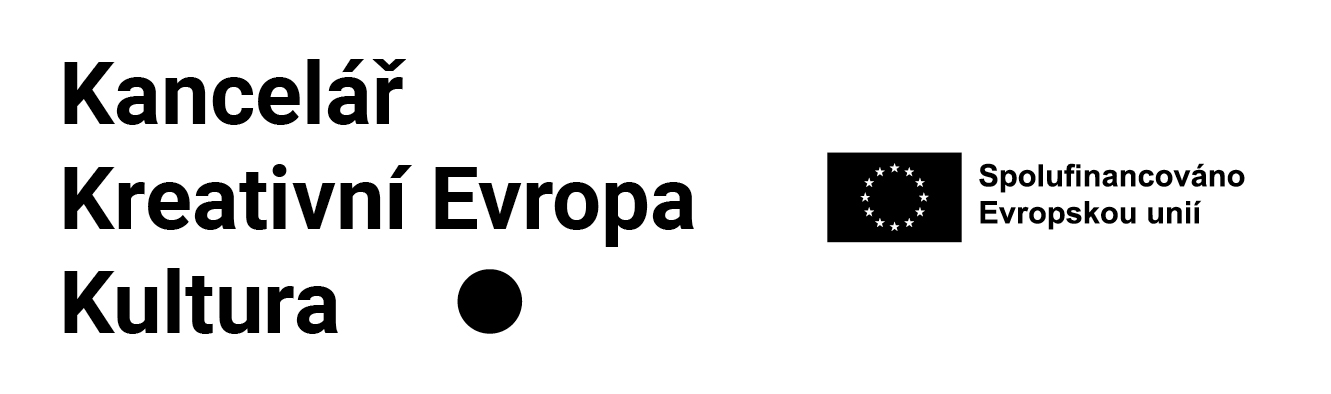 CulHerCis22 
MAS Rozkvět z. s.


Martina Schutová  
Regionální muzeum města Žďáru nad Sázavou
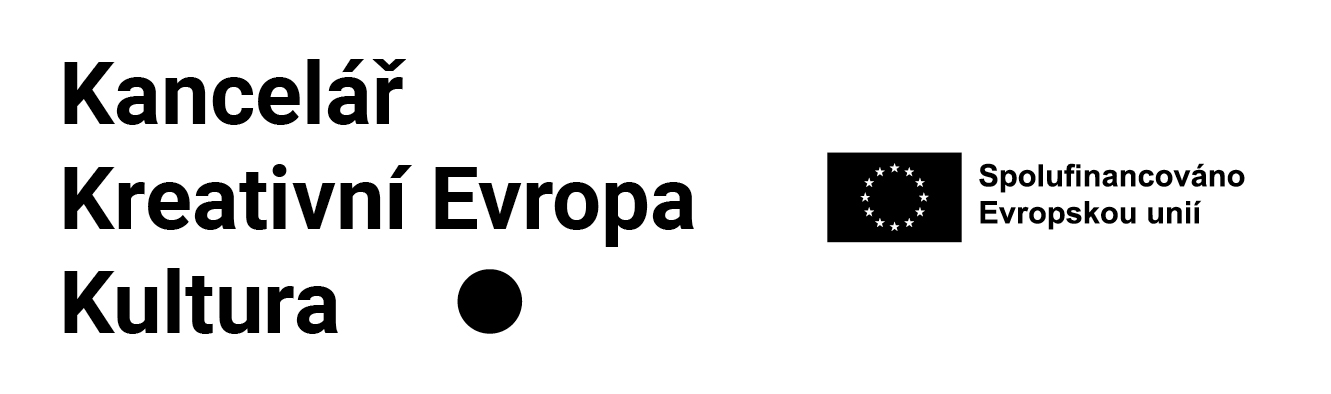 DANCING HISTOR(Y)IES 
420PEOPLE


Václav Kuneš
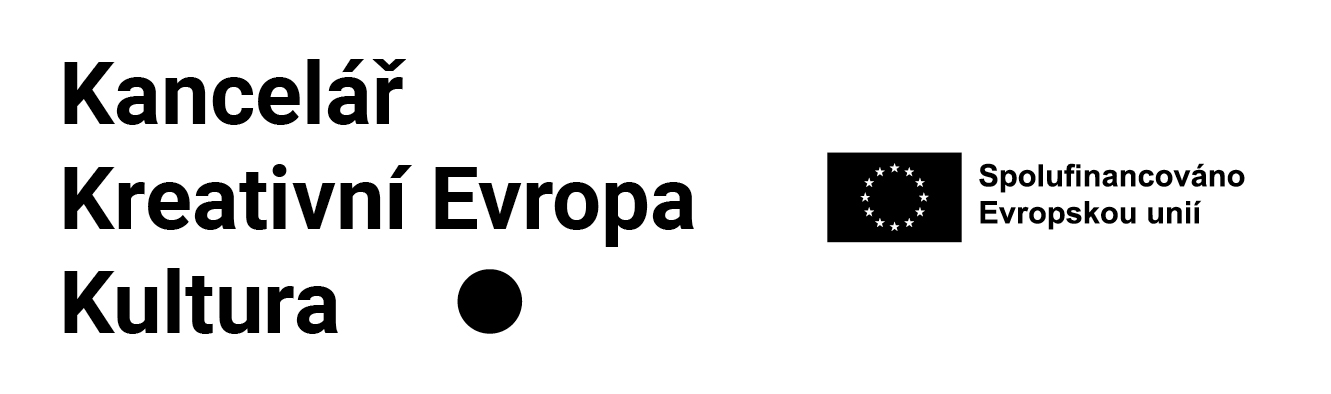 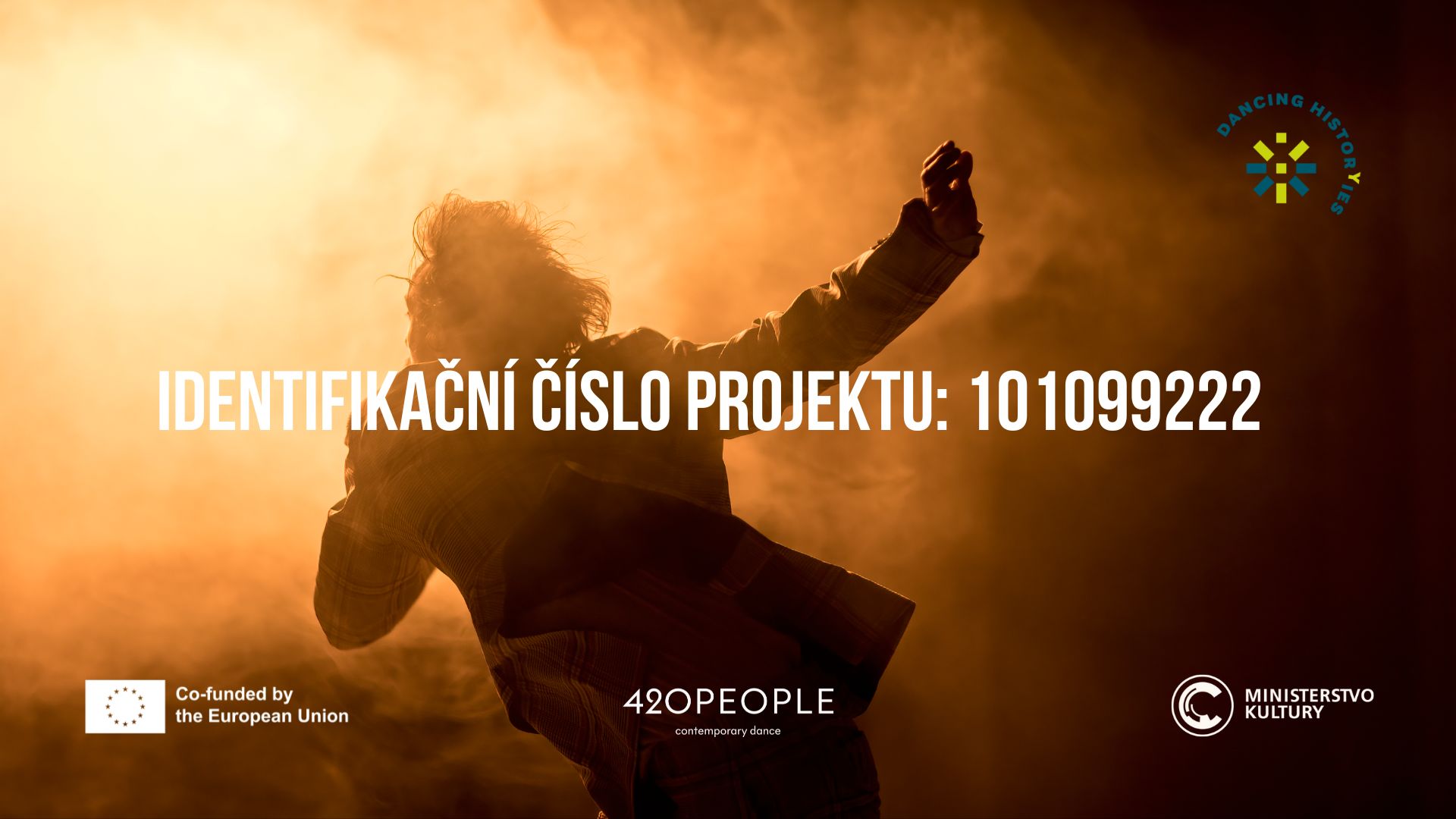 EVROPSKÁ KULTURNÍ STEZKA SV. CYRILA A METODĚJE 



Martina Janochová
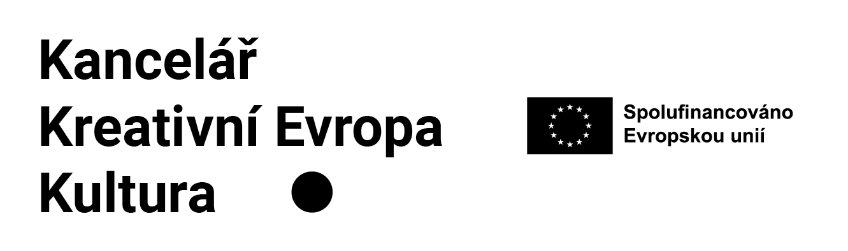 DISKUZE 


Sonia de Puineuf, RES URBANAE, Université de Bretagne Occidentale

Martina Schutová, CulHerCis22, MAS Rozkvět z.s.
Václav Kuneš, Dancing Histor(y)ies, 420people z.ú.

Martina Janochová, Evropská kulturní stezka sv. Cyrila a Metoděje
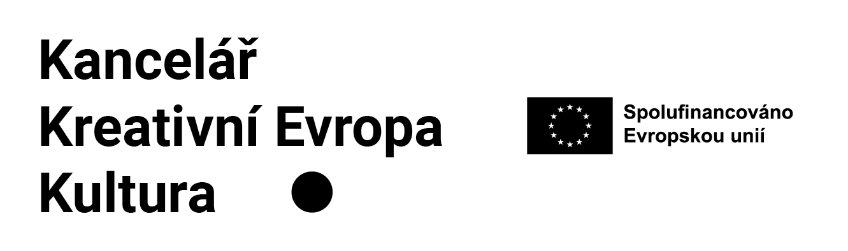 KREATIVNÍ EVROPA 
a kulturní dědictví 


Tomáš Řepa a Viktor Debnár
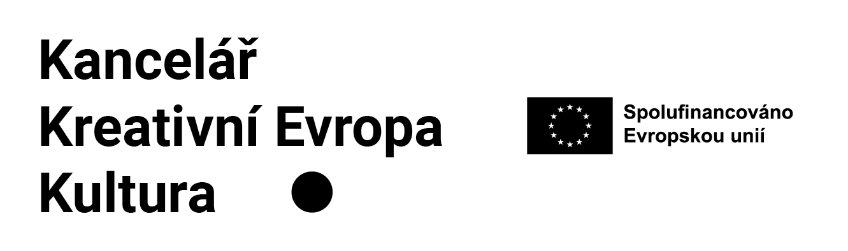 KREATIVNÍ EVROPA 2021–2027
Program EU na podporu kulturních a kreativních odvětví
Mezioborová
9 %
Creative Innovation Lab, zpravodajská média
MEDIA
58 %
Film a audiovize
Kultura
33 %
Kulturní a kreativní odvětví (vyjma audiovize)
KREATIVNÍ EVROPA KULTURA
Podporované aktivity

Nový evropský Bauhaus (NEB)
Označení Evropské dědictví (EHL) 
Projekty evropské spolupráce
Evropské sítě
Culture Moves Europe
Kaskádové granty (Ukrajina)
NOVÝ EVROPSKÝ BAUHAUS
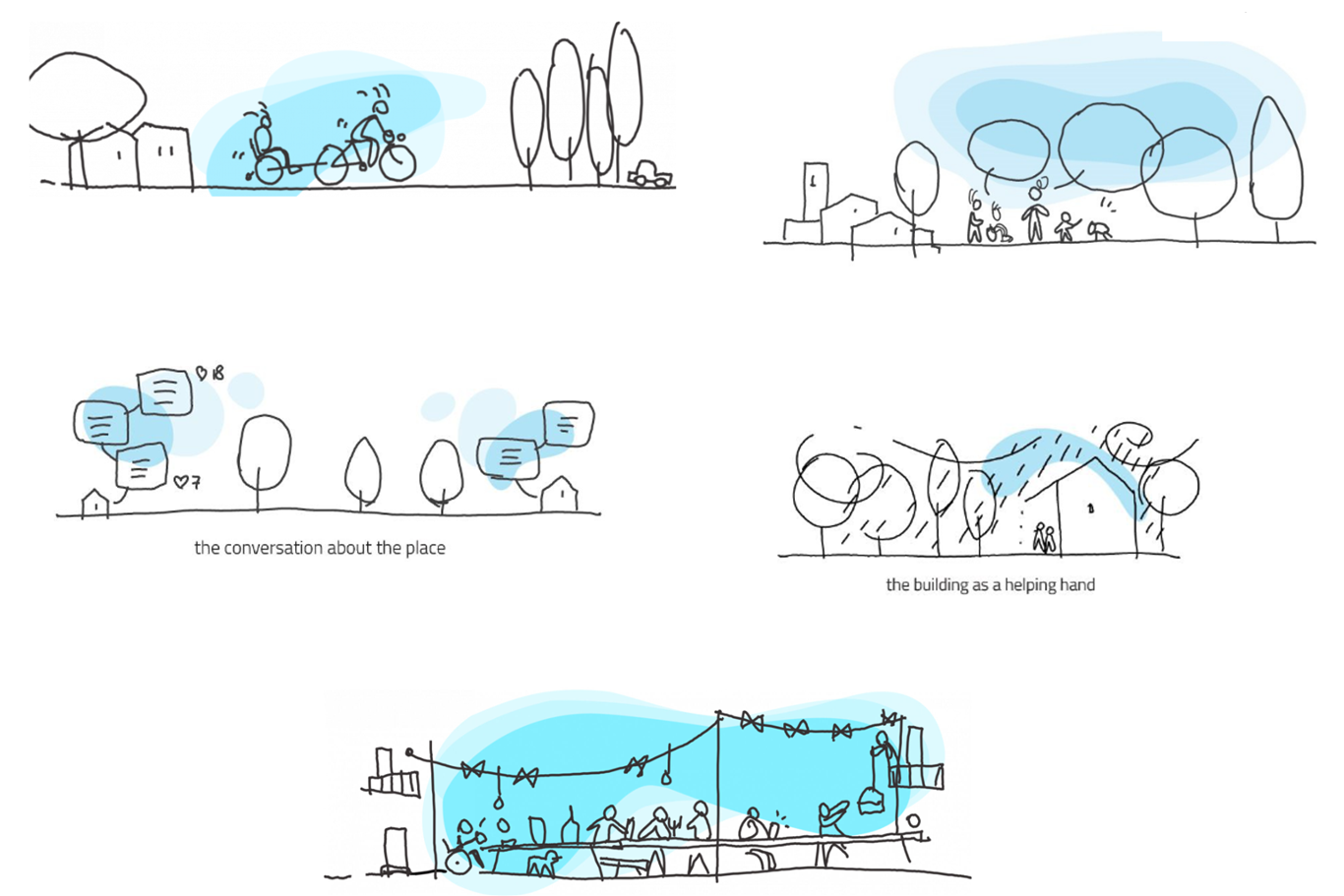 NOVÝ EVROPSKÝ BAUHAUS –FINANCOVÁNÍ
2021–2022 vyčleněno přibližně 85 milionů eur na podporu NEB
2022–2024 navýšení rozpočtu NEB o 106 milionů eur
2025–2027 NEB Facility:
120 milionů eur / ročně na výzkum a inovace  
120 milionů eur / v operačních programech

Principy NEB se propisují do výzev operačních programů:

   Evropský fond pro regionální rozvoj  
   Horizont Evropa
   LIFE (Program pro životní prostředí a oblast klimatu)
   Program Jednotný vnitřní trh (SMP), dříve COSME
   Evropský sbor solidarity (ESC)
   Digitální Evropa (DIGITAL)
NOVÝ EVROPSKÝ BAUHAUS – VÝZVY
Proměna lokálních míst
Podpora lokální proměny v zastavěném prostředí v souladu se základními hodnotami NEB s přihlédnutím k ochraně životního prostředí a sociálního začlenění.
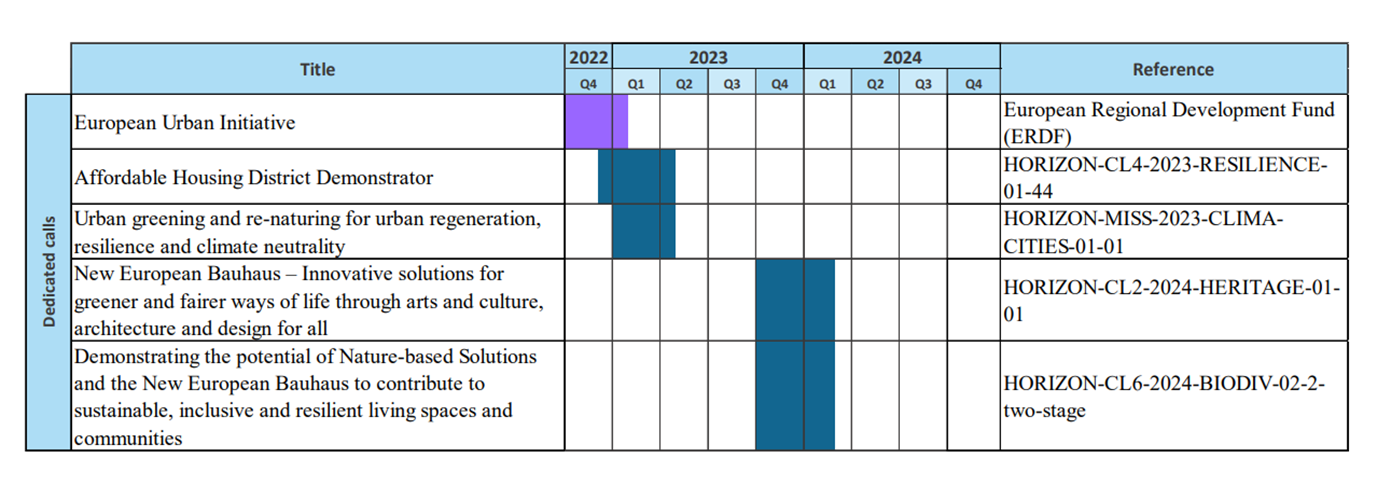 NOVÝ EVROPSKÝ BAUHAUS – PARTNEŘI
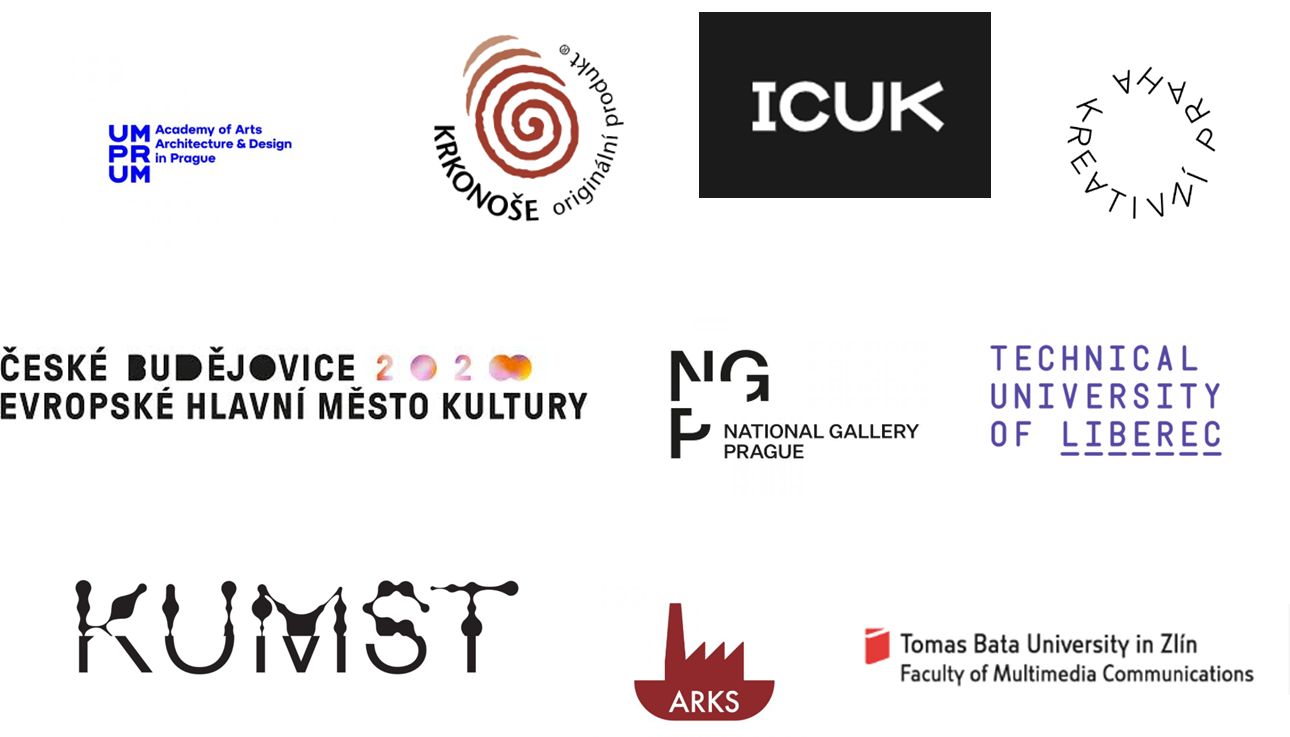 NOVÝ EVROPSKÝ BAUHAUS – FESTIVAL
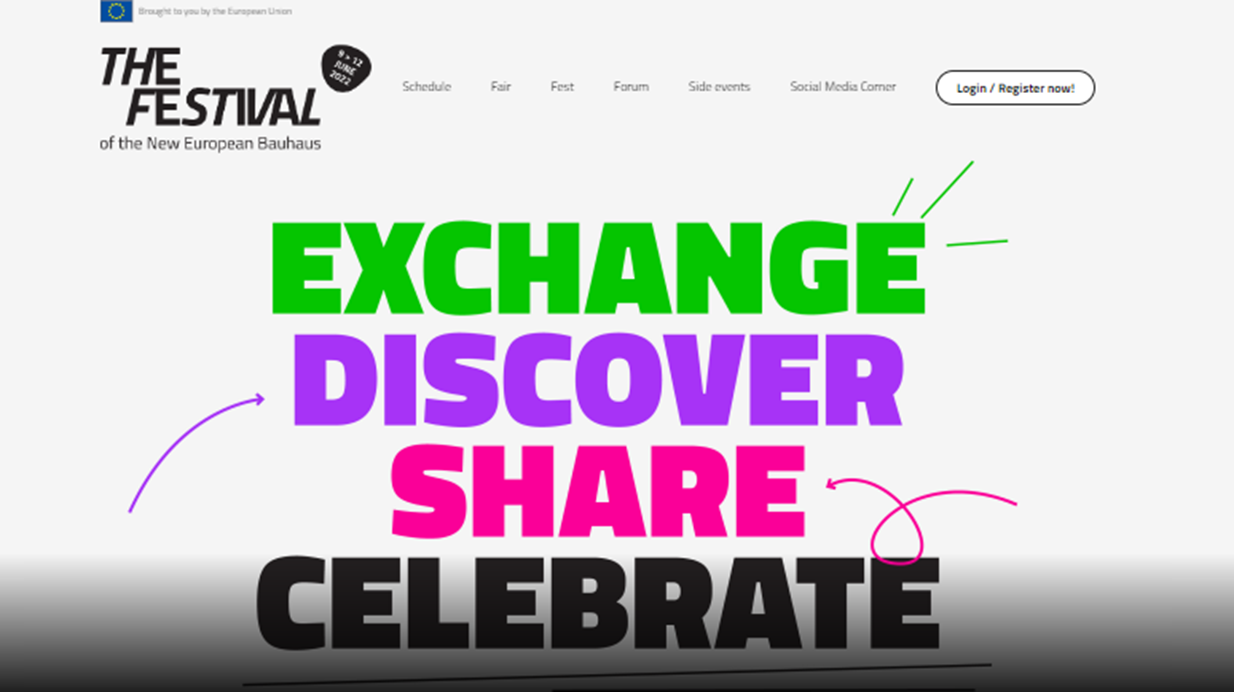 NOVÝ EVROPSKÝ BAUHAUS – CENY
4 kategorie – projekty již existující, ne starší 2 let

Regenerace ekosystémů (koloběh vody, půdy)… regenerace veřejného prostoru, 
využívání zelených ploch, a to i ve vztahu k místním komunitám…

Vývoj výrobků, výrobních procesů a obchodních modelů, které staví na místní kultuře, tradicích, řemeslech a kreativitě (móda, nábytek, interiérový design apod.). 

Projekty sociálního bydlení, proti segregaci a izolaci, řešení potřeb vyloučených skupin 
zdravotně postižených, řešení faktorů stárnutí… 

Zásady cirkulární ekonomiky a jejího ekosystému, recyklace odpadu, dále využívání nových  
materiálů, obchodních modelů…

+ nové vycházející hvězdy Bauhausu – vlastní ideje uchazečů do 30 let
NOVÝ EVROPSKÝ BAUHAUS
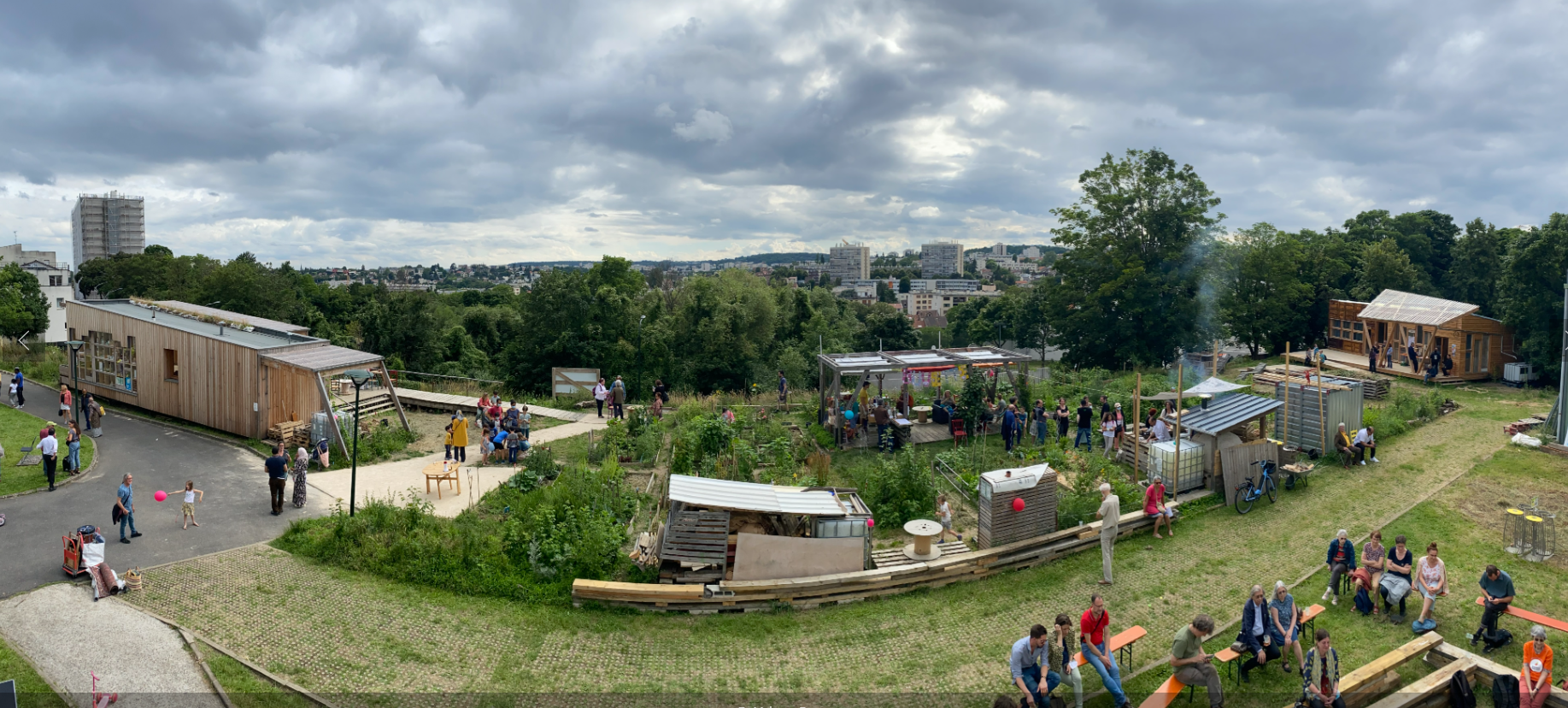 OZNAČENÍ EVROPSKÉ DĚDICTVÍ
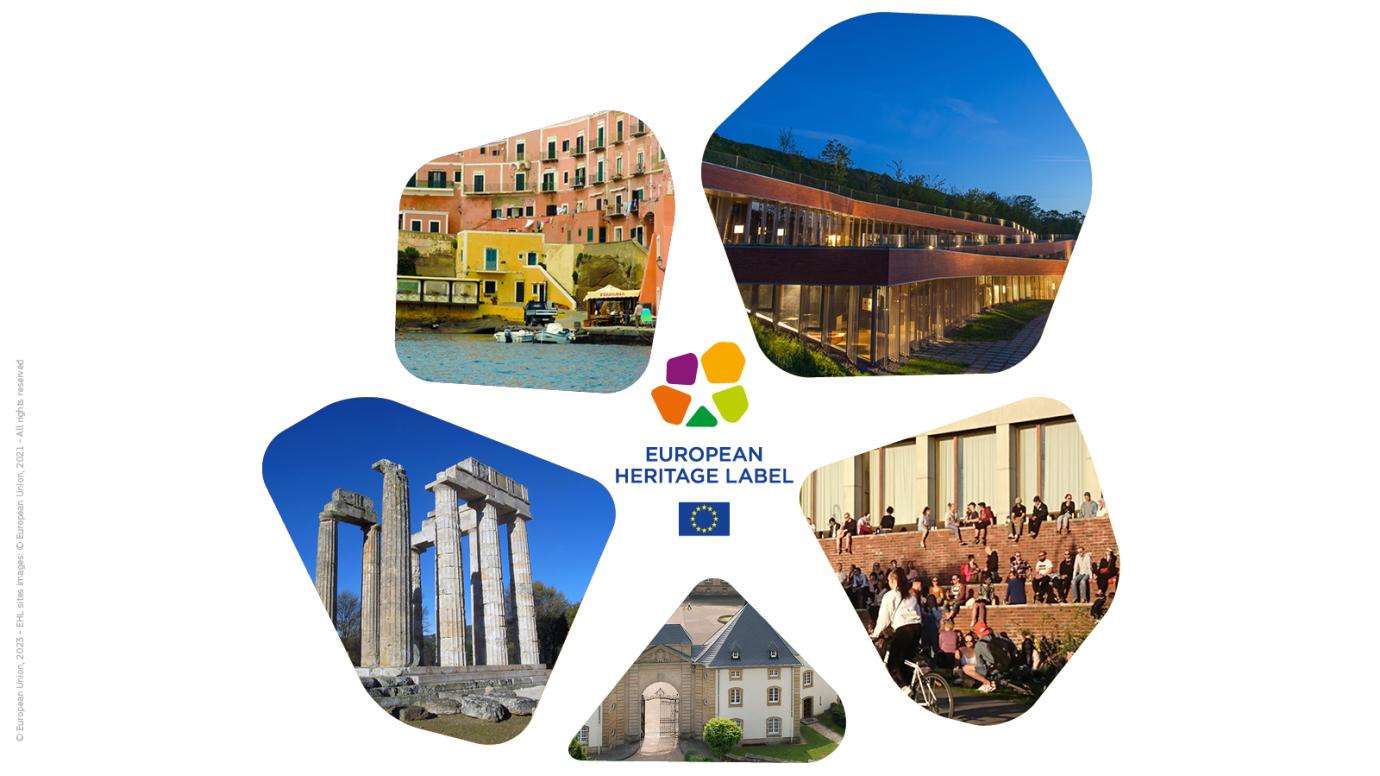 OZNAČENÍ EVROPSKÉ DĚDICTVÍ
DEFINICE

Definice zahrnuje přírodní, podvodní, archeologické, průmyslové nebo 
městské pamětihodnosti, kulturní krajiny, památná místa, kulturní statky, 
nehmotné dědictví apod.


KRITÉRIA

Symbolická hodnota pro Evropu

Kvalita navrhovaného projektu – zahrnutí vzdělávacích aktivit, podpora 
mnohojazyčnosti, snaha o síťování se s dalšími evropskými statky

Kvalita pracovního plánu – např. se posuzuje správa pamětihodnosti, její 
ochrana a zachování, její propagace, zajištění ekologické správy apod.
OZNAČENÍ EVROPSKÉ DĚDICTVÍ
KATEGORIE

Tři základní kategorie pamětihodností:

   - kategorie samostatné pamětihodnosti 
   - kategorie národní tematicky vázané pamětihodnosti 
   - kategorie nadnárodní tematicky vázané pamětihodnosti 


Lze tak nominovat jak jednotlivou památku, tak sérii památek – za jednu zemi nebo za více evropských států. 

Důležité je, aby nominovaný statek měl spojitost s jednoznačně identifikovatelným fyzickým prostorem, v němž se budou uskutečňovat informační a vzdělávací činnost
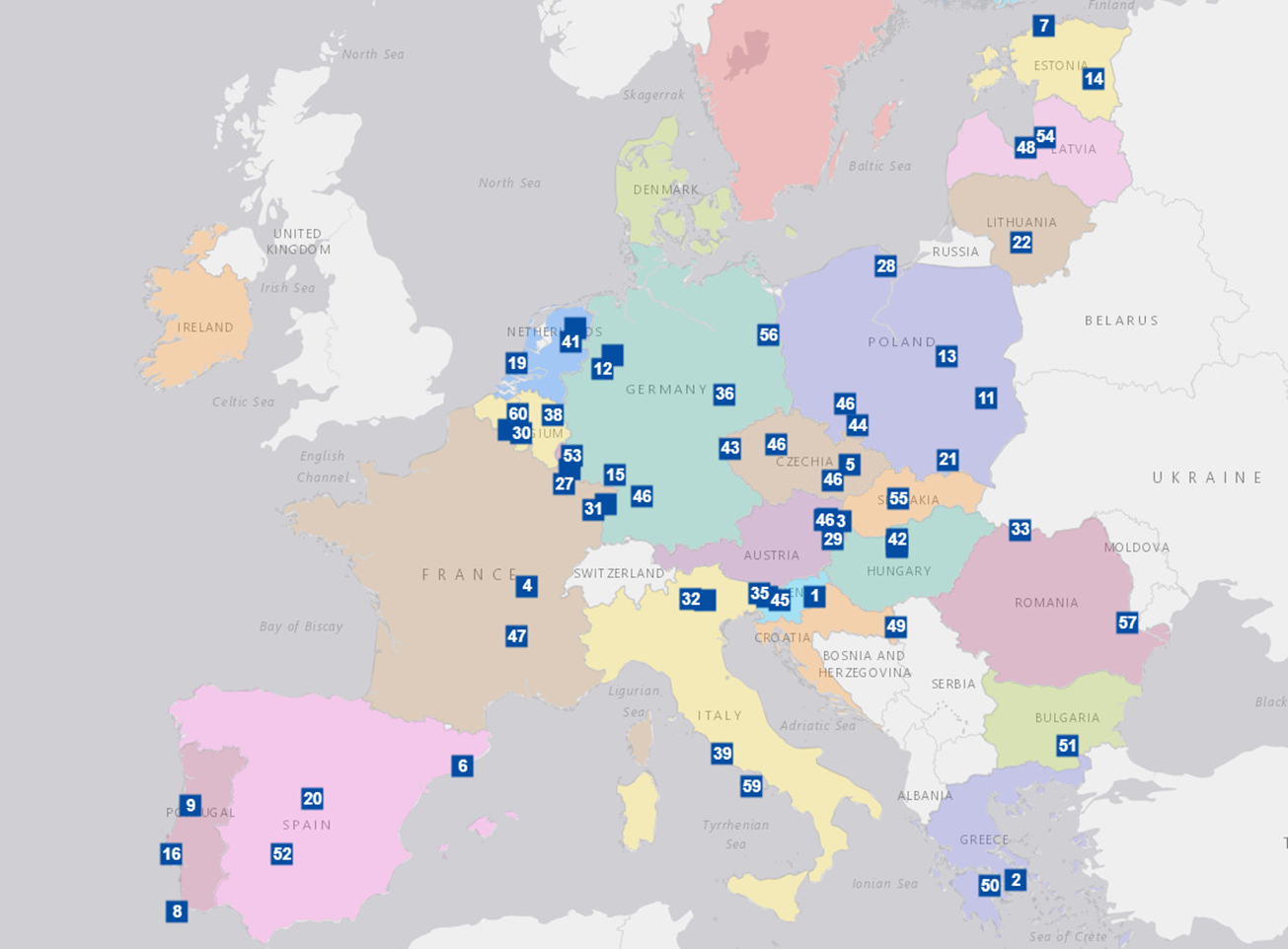 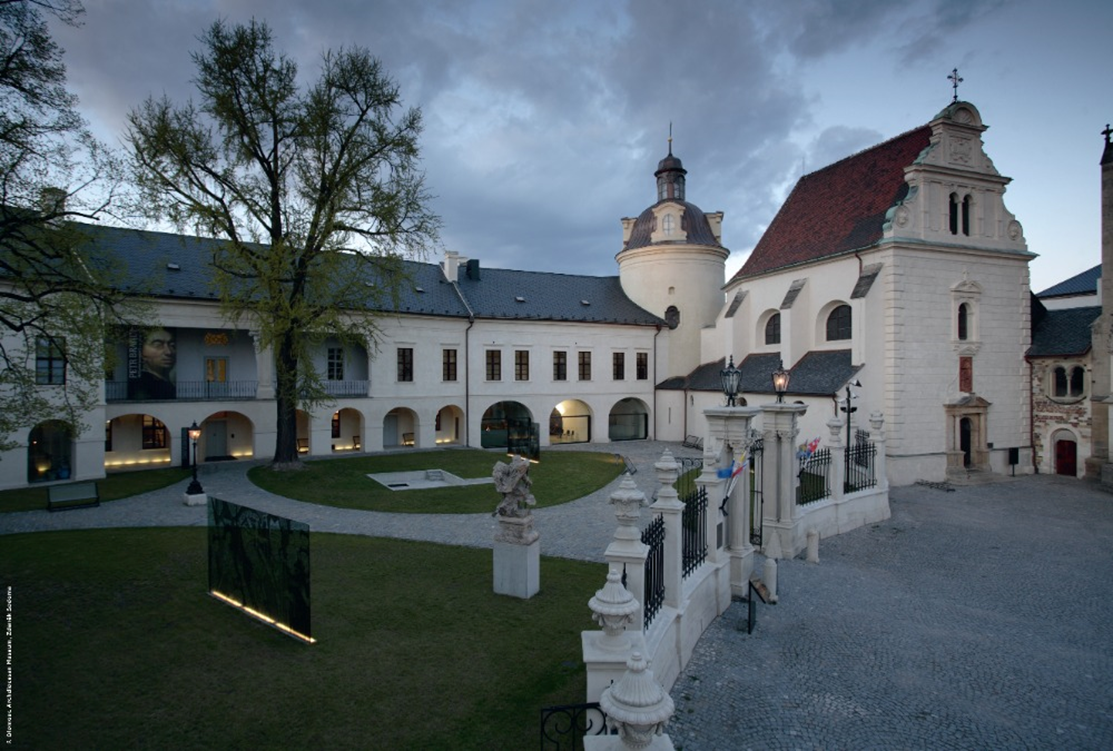 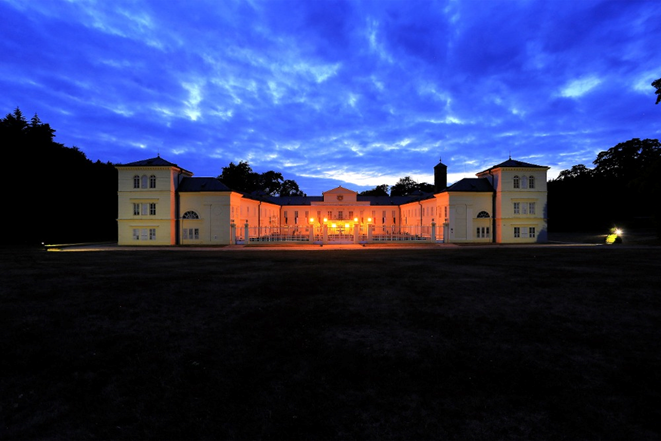 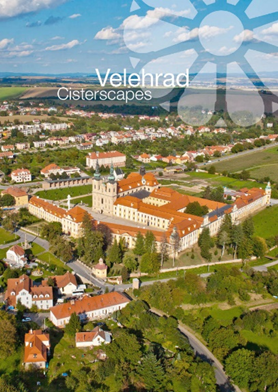 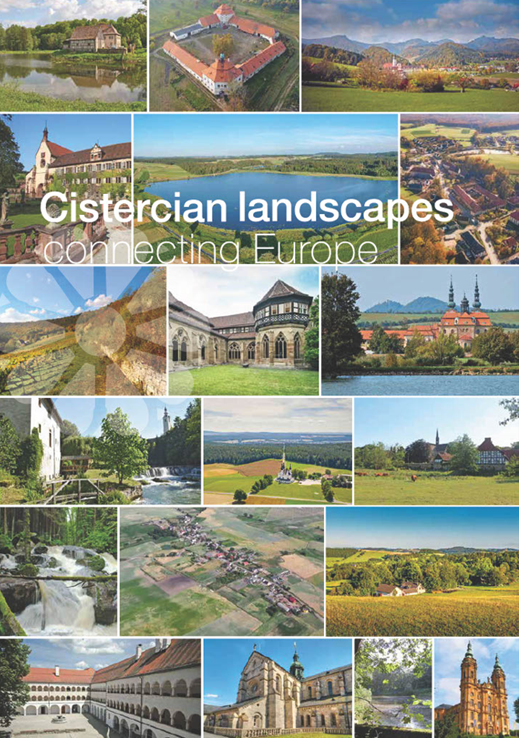 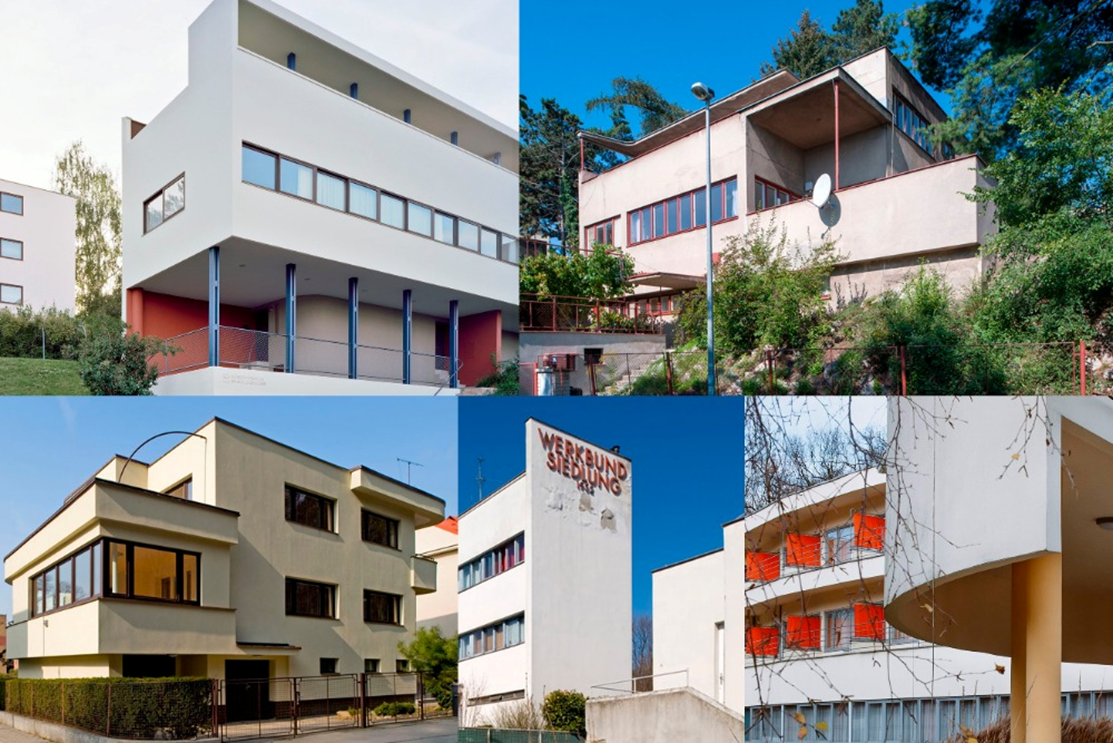 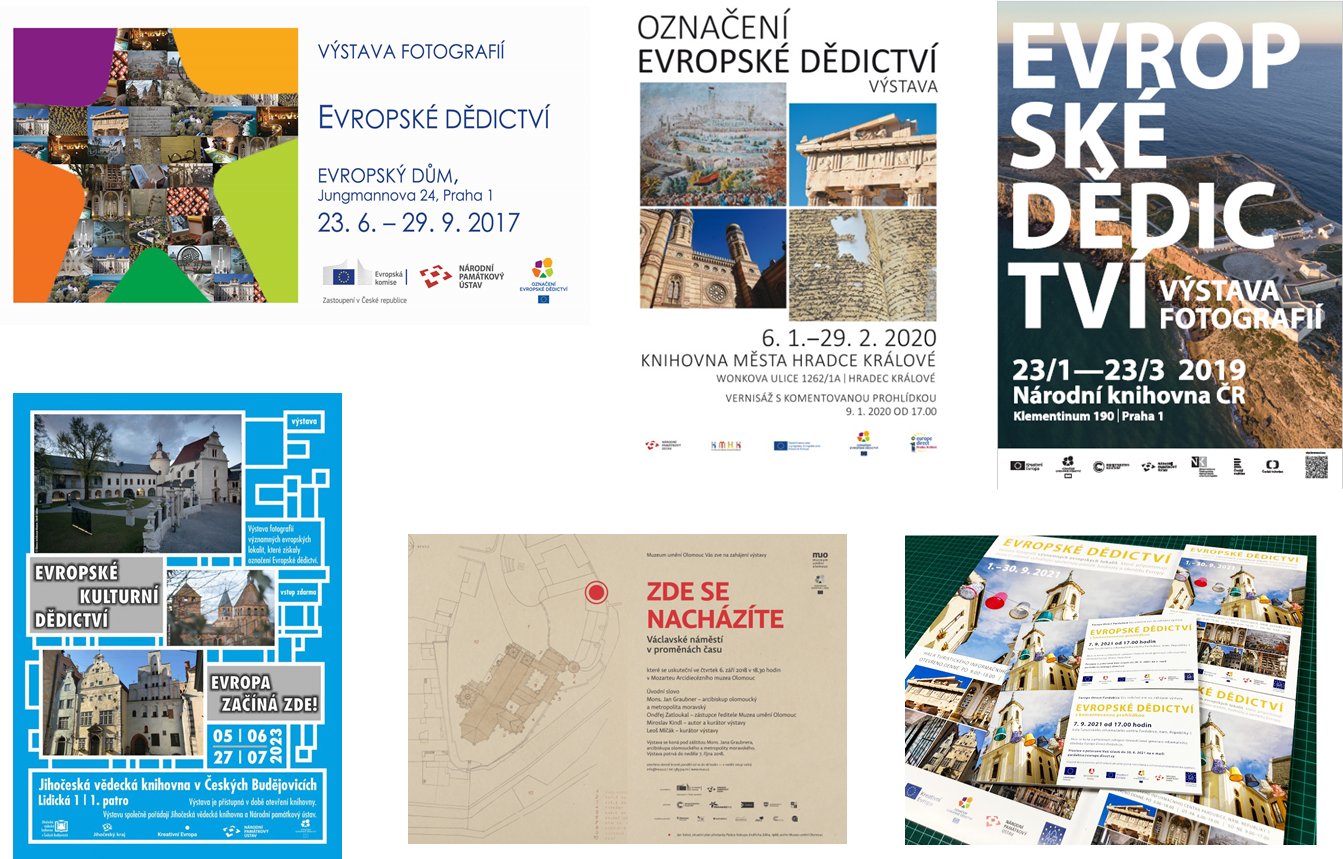 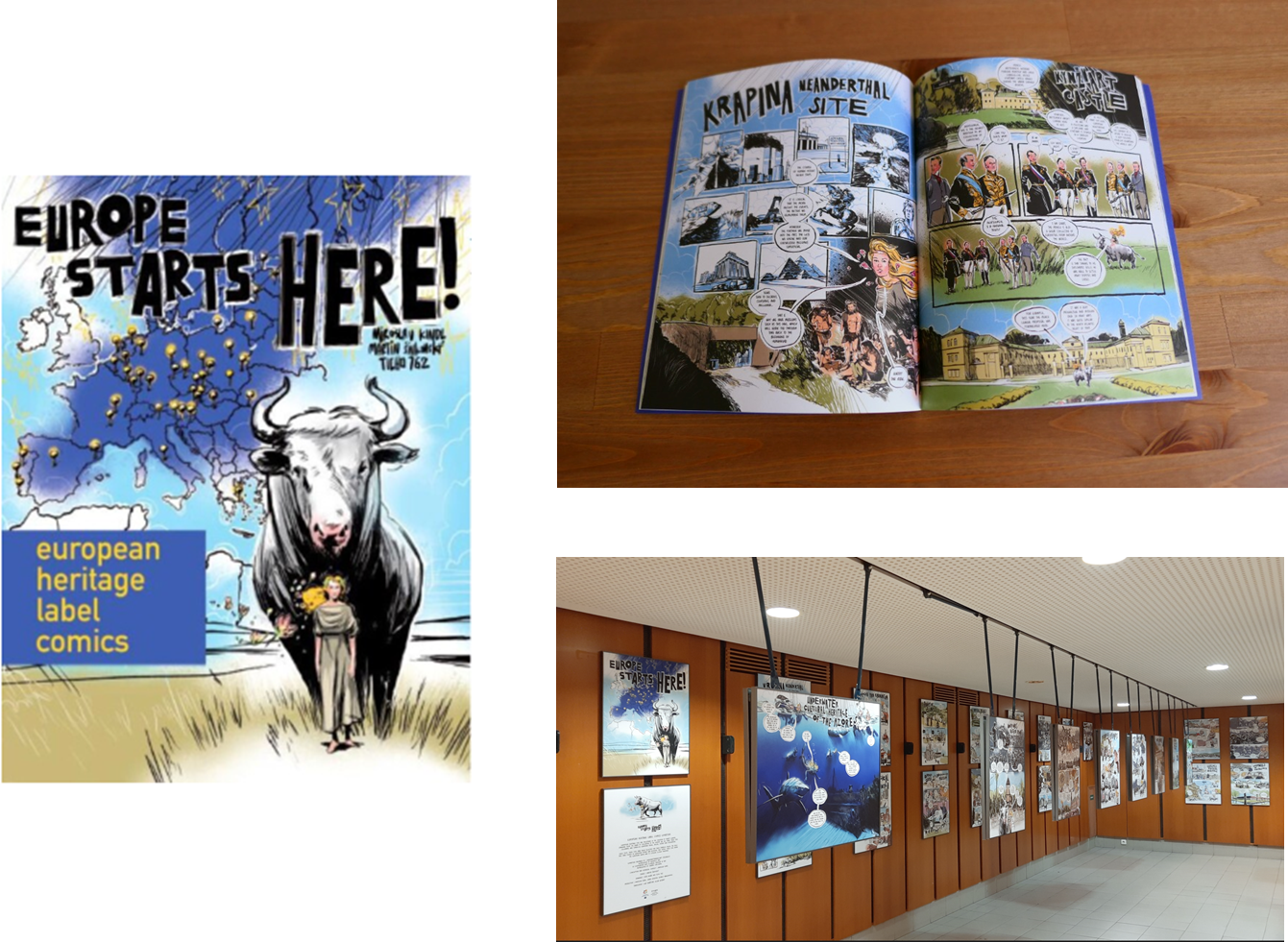 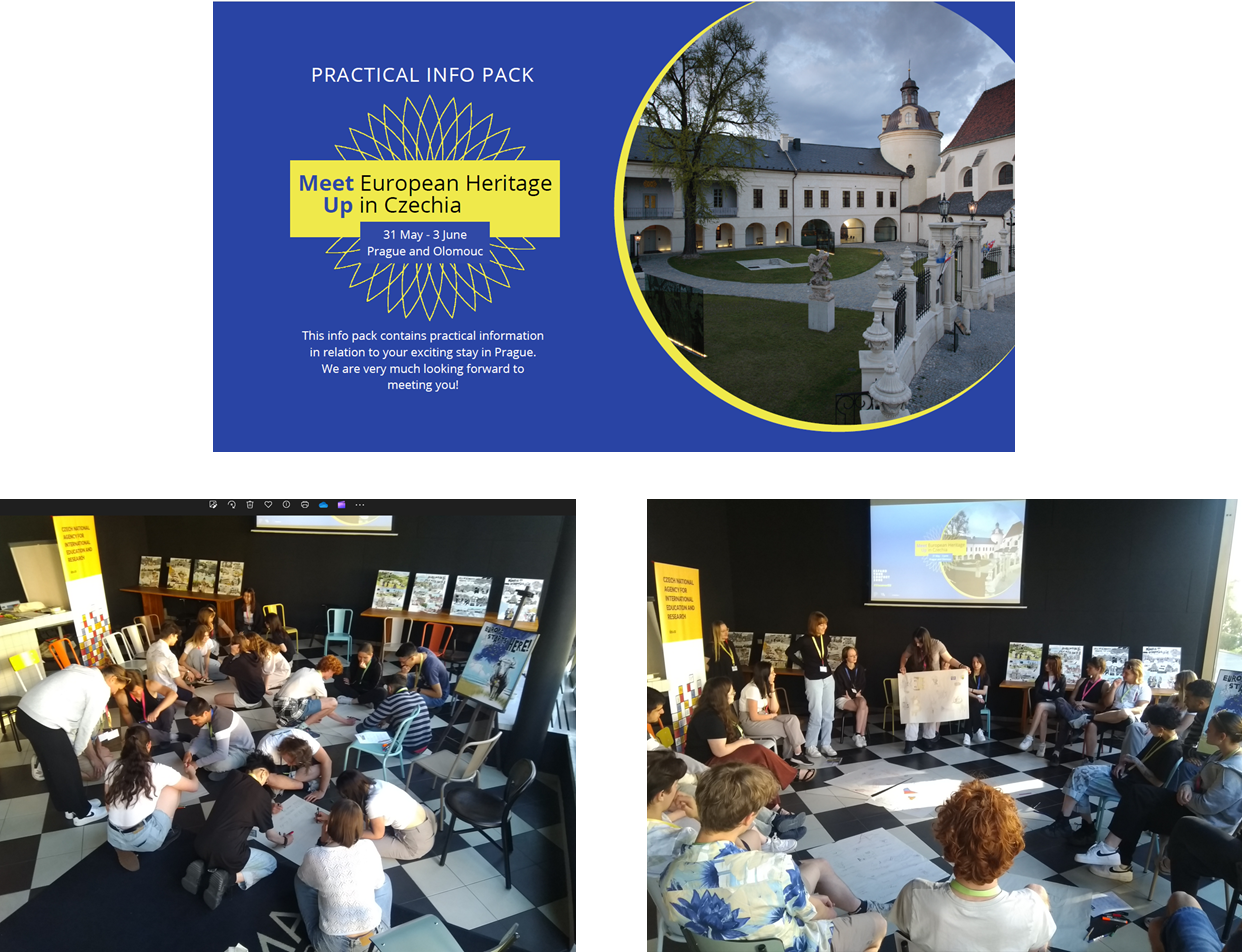 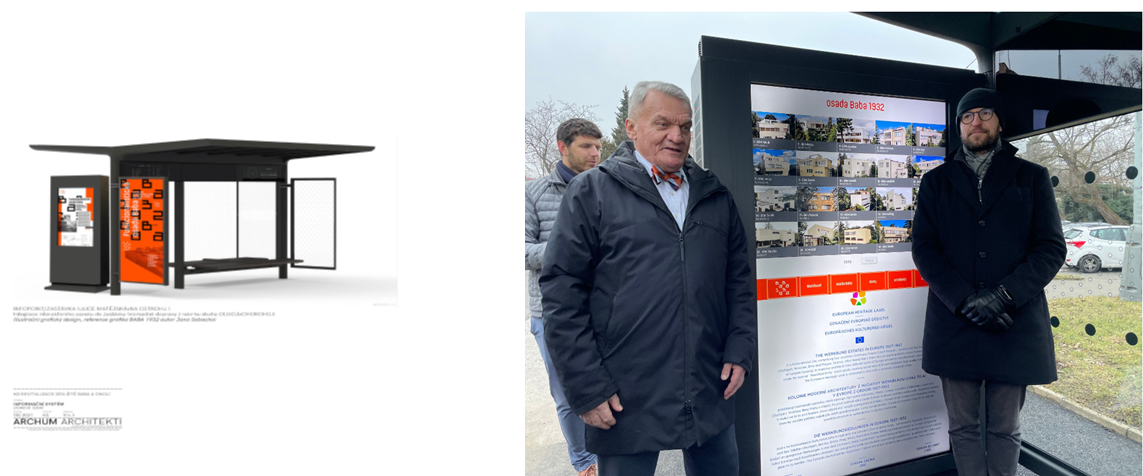 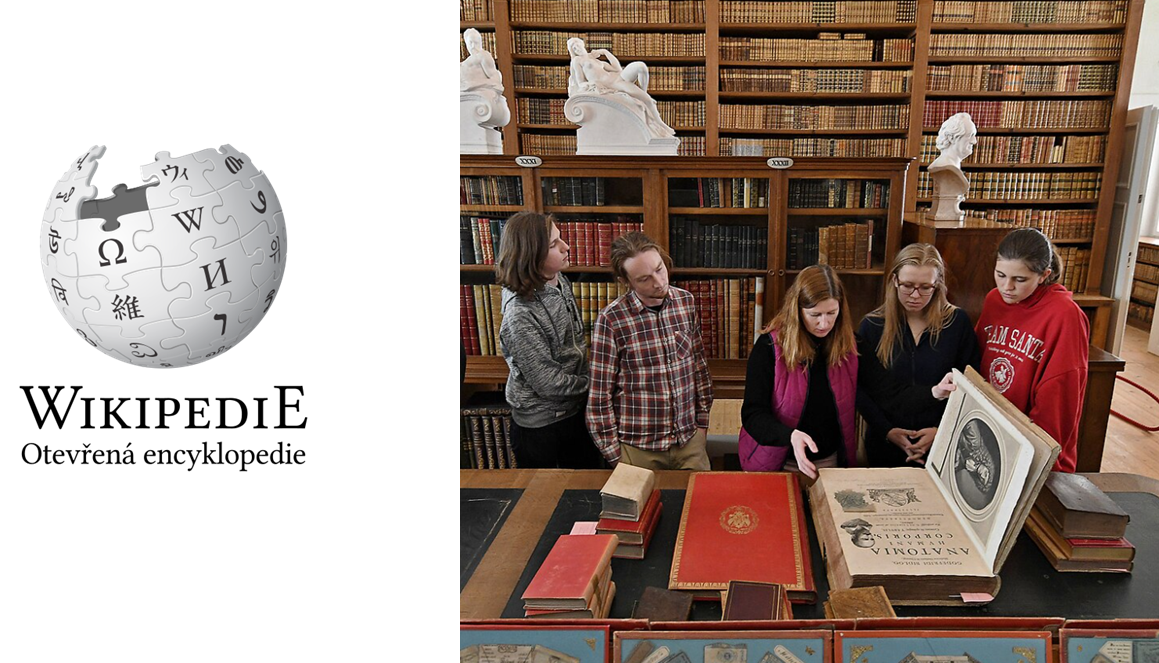 OZNAČENÍ EVROPSKÉ DĚDICTVÍ
HARMONOGRAM NOMINACÍ

do 15. prosince 2024 – končí sběr nominací v národním kole 
15. ledna 2025 – zasedá národní komise
1. března 2025 – vybraná národní nominace zaslána do Evropské komise   
květen 2026 – vyhlášení deseti nových míst EHL

do 15. prosince 2026 – končí sběr nominací v národním kole 
15. ledna 2027 – zasedá národní komise
1. března 2027 – vybraná národní nominace zaslána do Evropské komise   
květen 2028 – vyhlášení deseti nových míst EHL
EUROPA NOSTRA
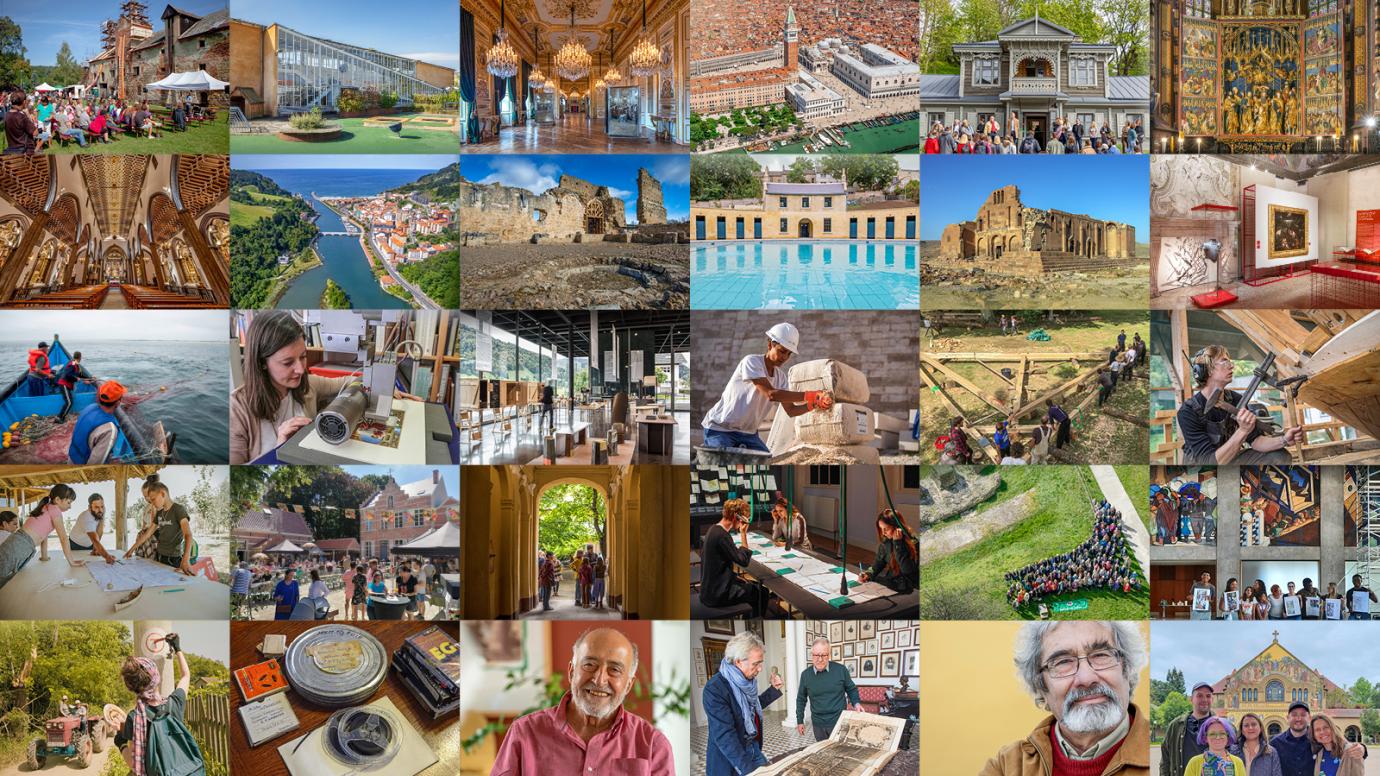 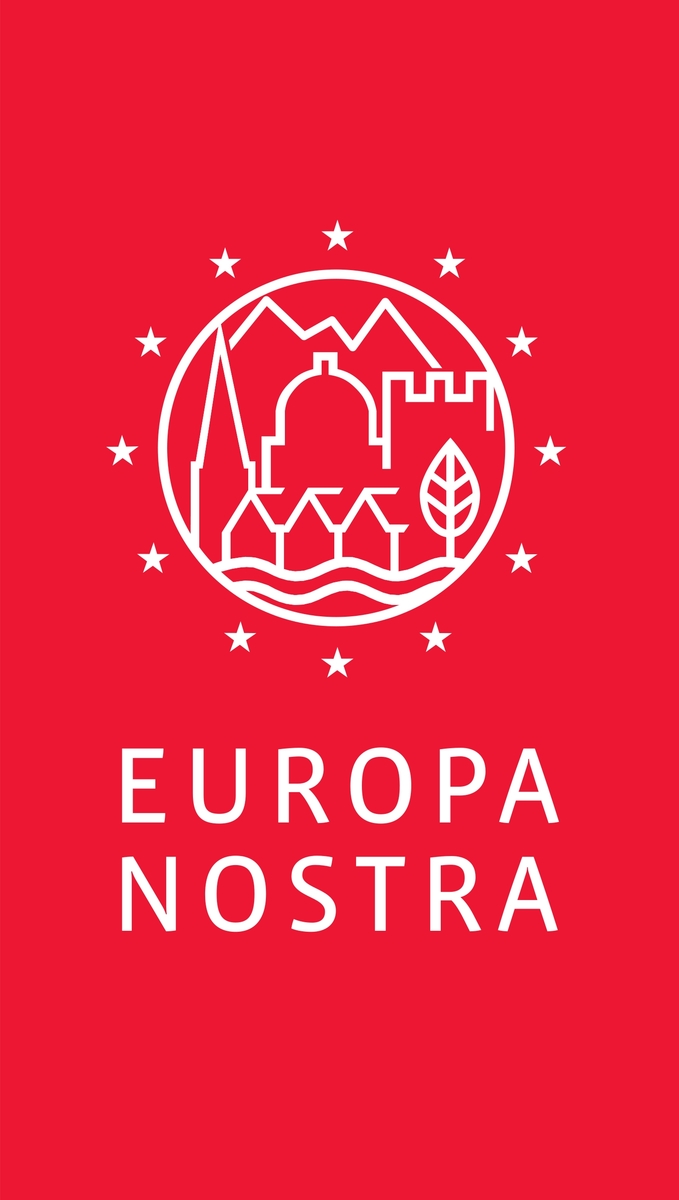 EUROPA NOSTRA – 7 NEJOHROŽENĚJŠÍCH
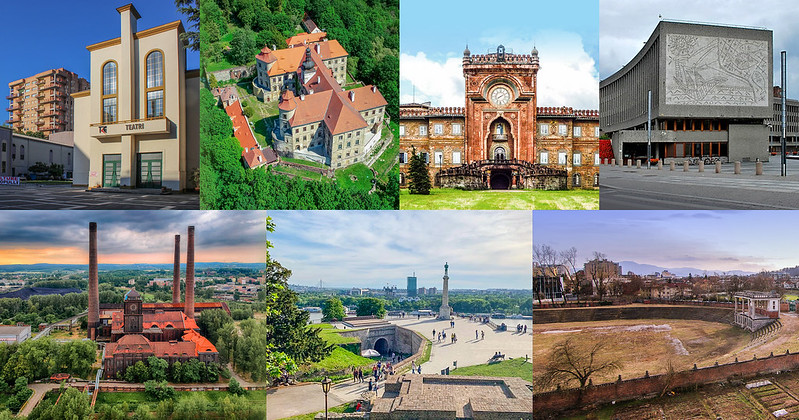 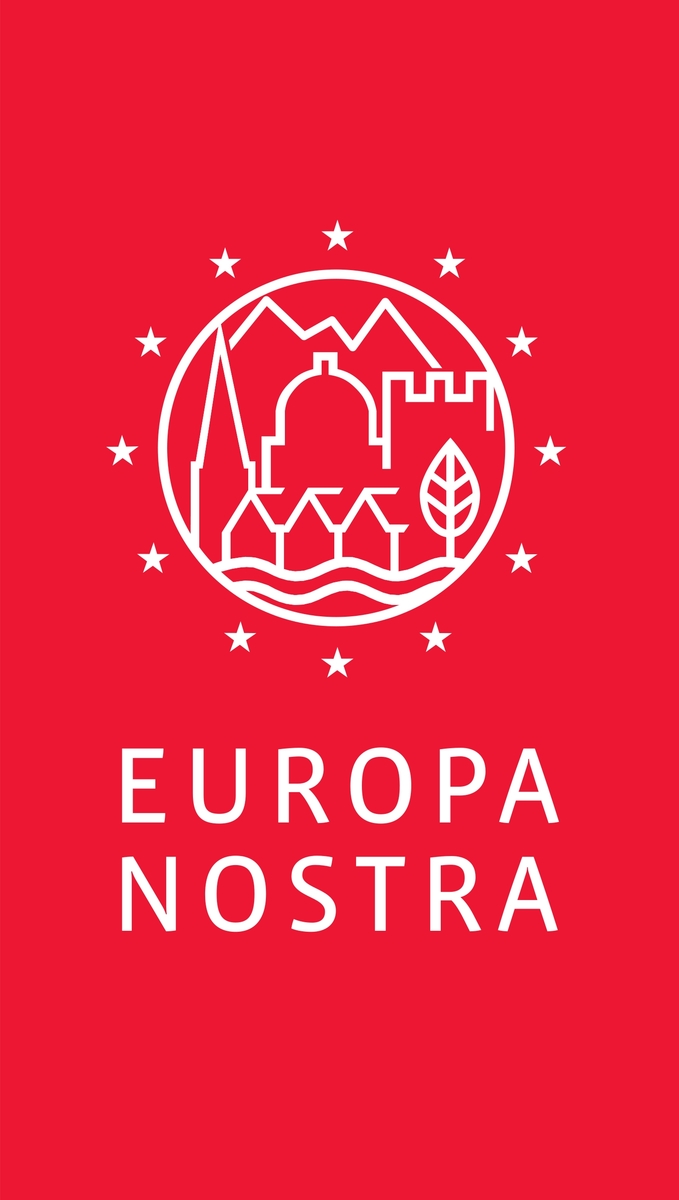 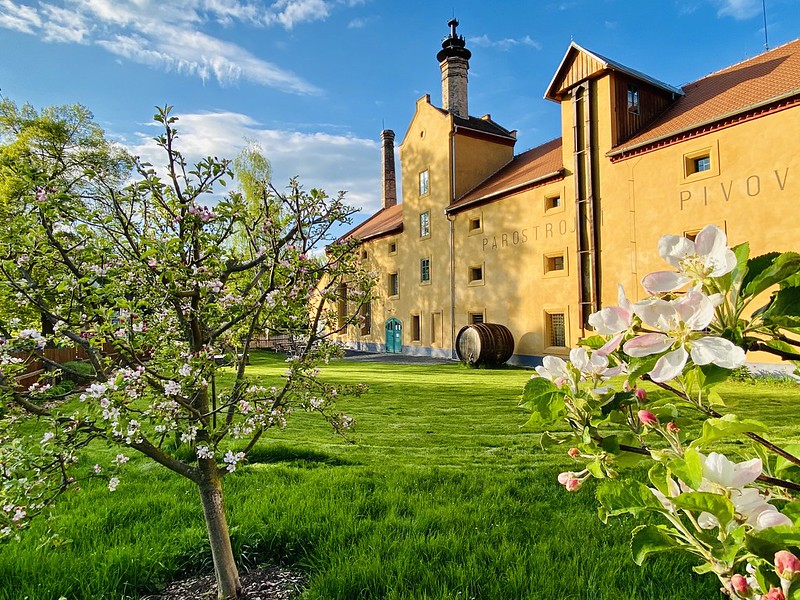 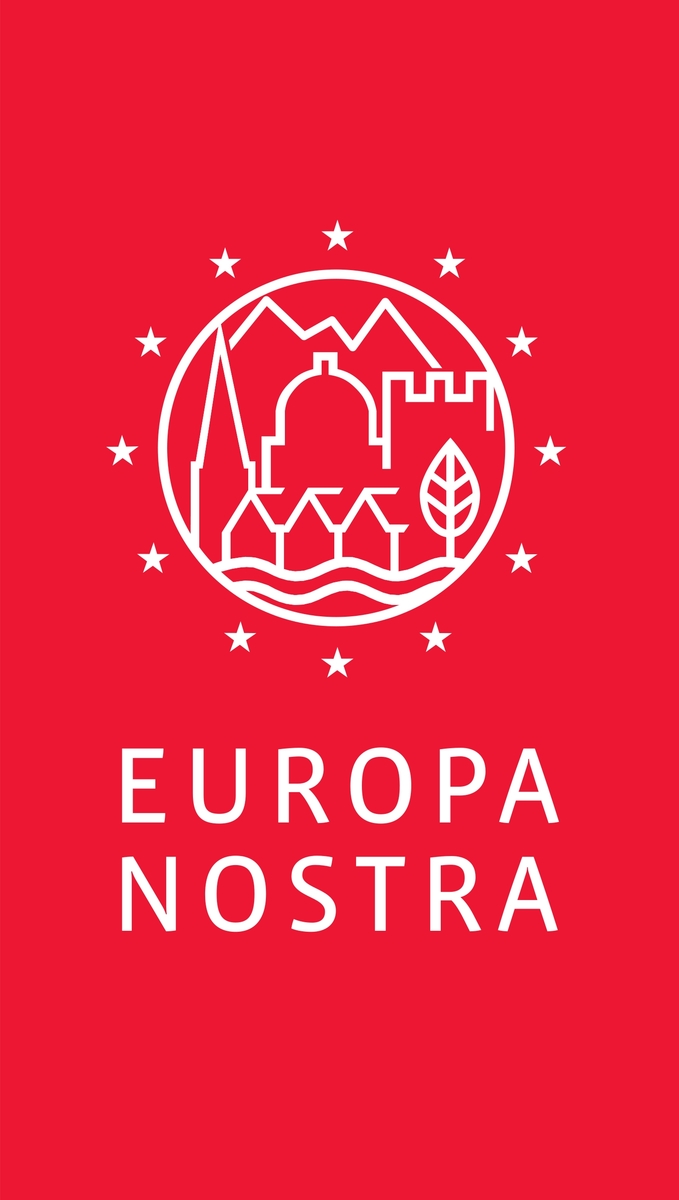 PROJEKTY EVROPSKÉ SPOLUPRÁCE (výzva 2024)
Nadnárodní projekty zahrnují organizace z různých zemí zapojených do programu KE 
Zřetelná evropská dimenze
Za účelem spolutvořit, spolupracovat, experimentovat, inovovat, být mobilní a učit se jeden od druhého.
Cíle:   1) nadnárodní tvorba a oběh,   2) inovace
Kategorie: 
Malé projekty: 3 org. ze 3 zemí, grant 200 000 eur, 80 % EU
Střední projekty: 5 org. z 5 zemí, grant 1 mil. eur, 70 % EU
Velké projekty: 10 org. z 10 zemí, grant 2 mil. eur, 60 % EU

Výzva 2025: plán polovina prosince 2024 (uzávěrka: květen 2025)
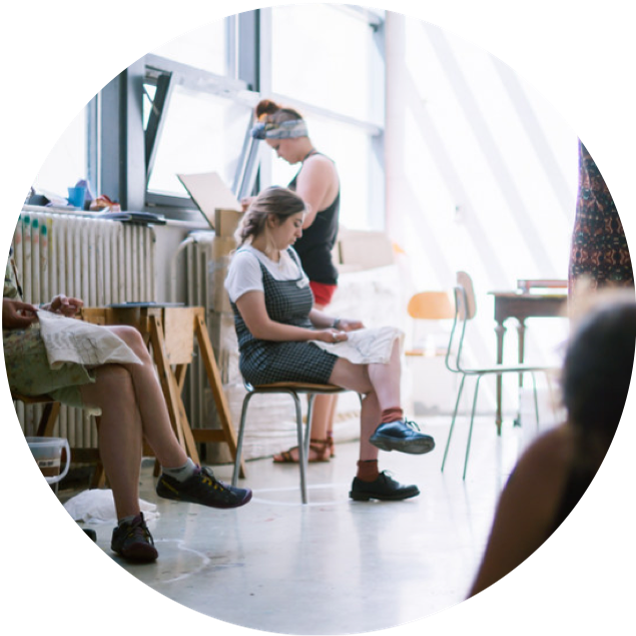 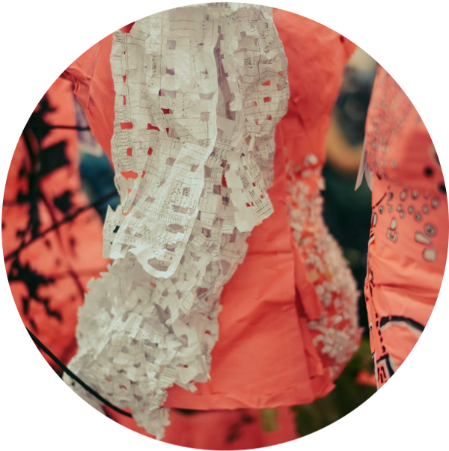 EVROPSKÉ SÍTĚ
rozvoj talentů
společné výzvy a inovace
pracovní místa a růst



https://culture.ec.europa.eu/creative-europe/creative-europe-culture-strand/european-networks
PŘÍKLADY PROJEKTŮ
Hmotné, nehmotné…
Projekty ev. spolupráce: CulHerCis22, MAPS, Heritart…
Evropské sítě: FRH-Unite, ERIH 4.0, NEMO, Crafting the Future…



Databáze všech podpořených projektů (EN)
Databáze podpořených projektů s českou účastí (CZ)
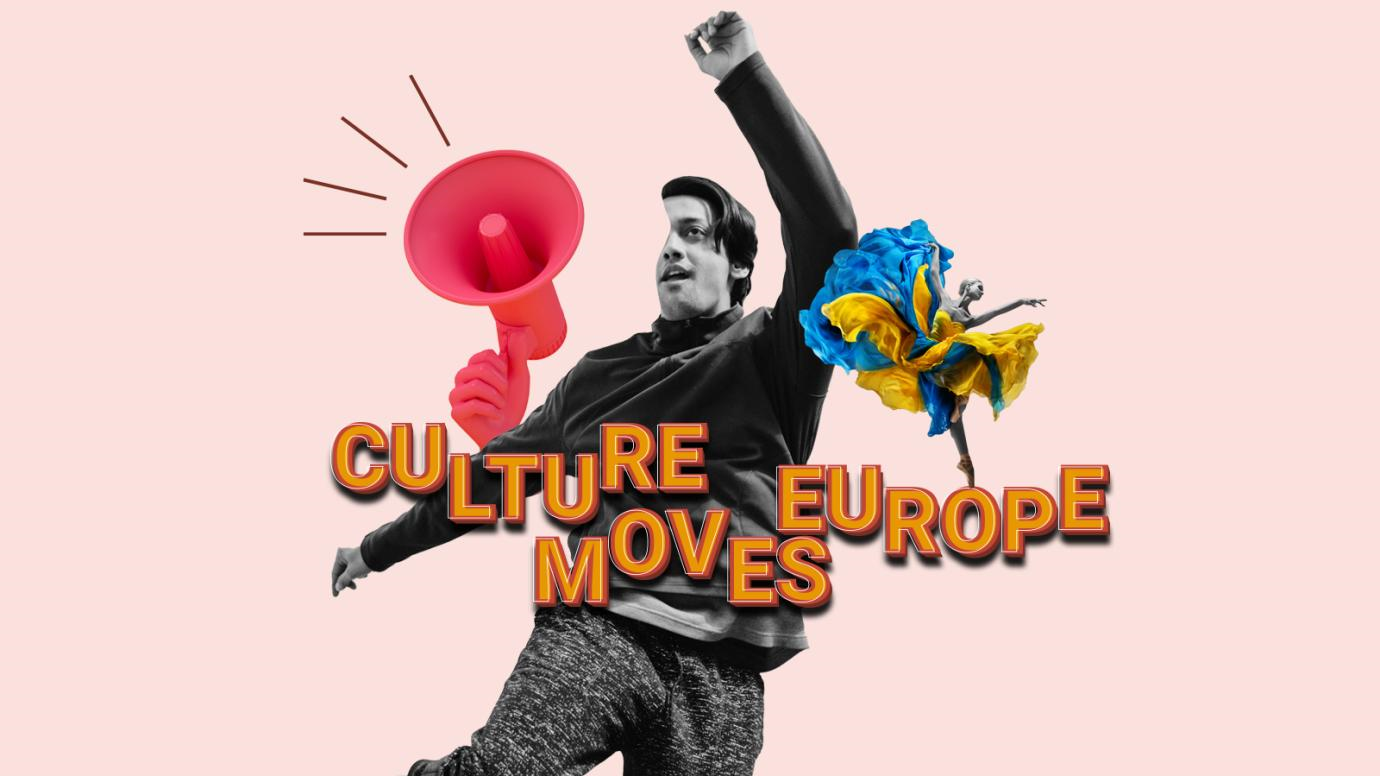 CULTURE MOVES EUROPE podpora mezinárodní mobility (uzavřená výzva)
OBJEVOVAT… TVOŘIT… VZDĚLÁVAT SE… PROPOJOVAT SE 

ŽADATELÉ
- věk 18+
- z oborů: architektura, kulturní dědictví, design a módní návrhářství, 
literatura, hudba,  scénická umění a výtvarné umění
- země účastnící se Kreativní Evropy (cca 40 zemí)

VÝZVA
- individuální mobilita: 7–40 dní (jednotlivci), 7–14 dní (skupiny 2–5 osob)
- hostitelské organizace: 22–180 dní
PODPORA
- cesta (350 eur), diety, možný příspěvek na zelenou dopravu, pro cestující se ztíženými podmínkami, péči o děti; příspěvek pro organizaci

Mobilita: nepřerušovaná, jedna destinace, jeden partner

Další výzva: druhá polovina 2025
POMOC UKRAJINĚ
podpora ukrajinských uprchlíků a ukrajinských kulturních a kreativních odvětví (KKO)
podpora třem projektům 
Podpora ukrajinských umělců a kulturních org. tvorbě/představeních
Podpora přístupu Ukrajinců ke kultuře a kulturnímu dědictví
Příprava poválečné obnovy ukrajinského kulturního a kreativního odvětví

Uzávěrka výzvy: 6. 2. 2025

https://www.kreativnievropa.cz/detail-vyzvy/podpora-ukrajinskych-uprchliku-a-ukrajinskeho-kulturniho-a-tvurciho-sektoru-2024
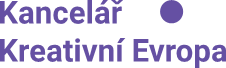 Kancelář Kreativní Evropa Kultura 
Tomáš Řepa a Viktor Debnár
E kultura@kreativnievropa.cz  



PŘIHLASTE SE K NAŠIM PRAVIDELNÝM NEWSLETTERŮM, ZÍSKÁTE NOVINKY O PROGRAMU VČAS.

www.kreativnievropa.cz
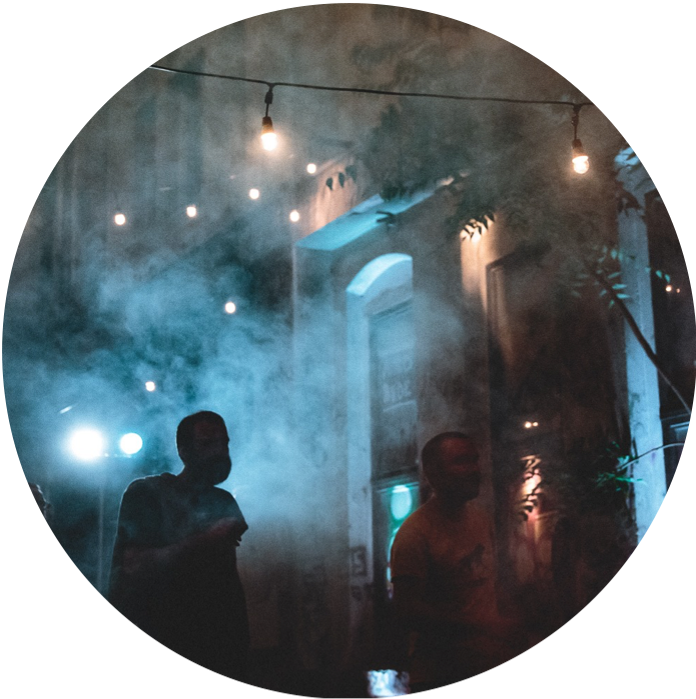 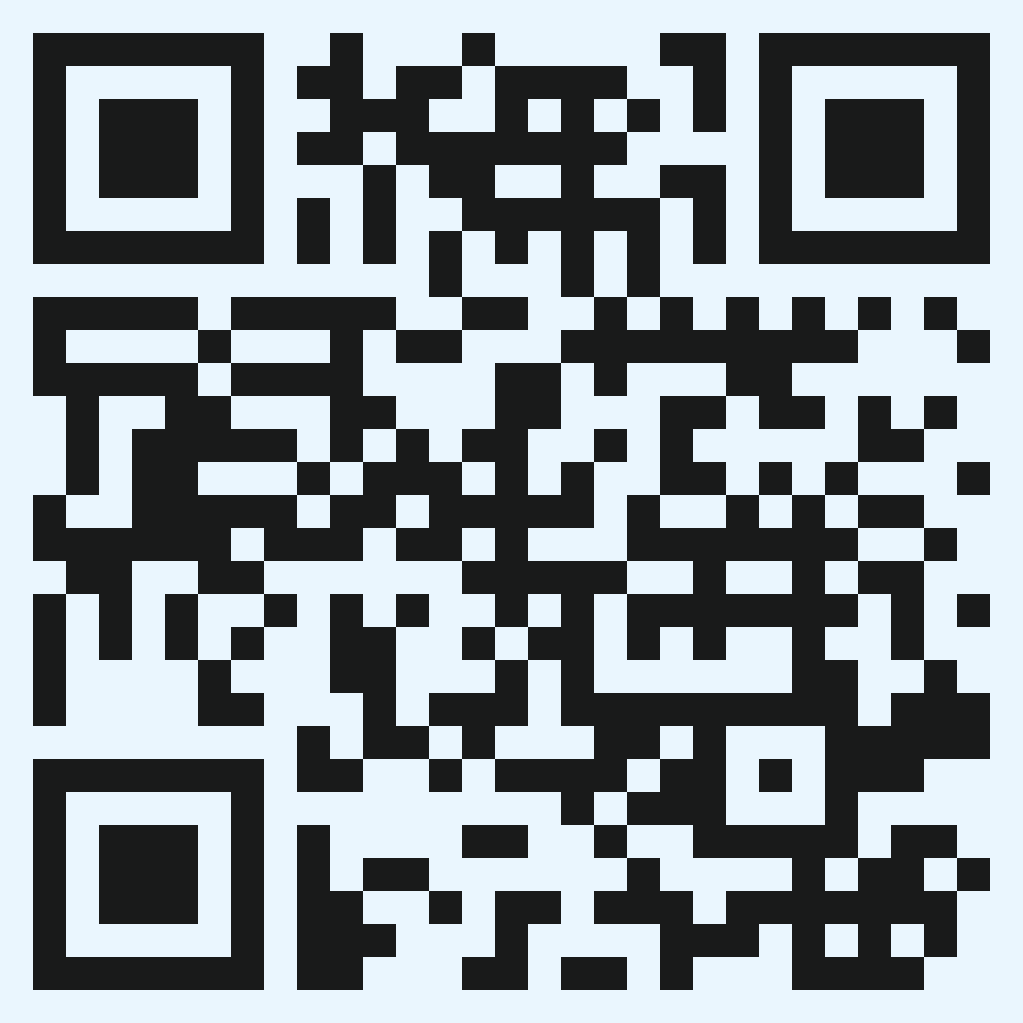 ERASMUS+ 
pro kulturní a kreativní organizace 


Jitka Morčušová
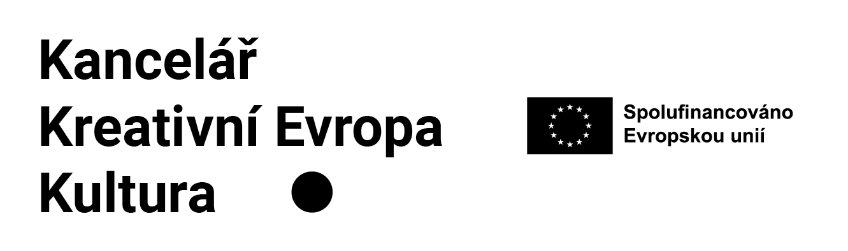 Kulturní dědictví v programuHORIZONT EVROPA 


Klára Černá
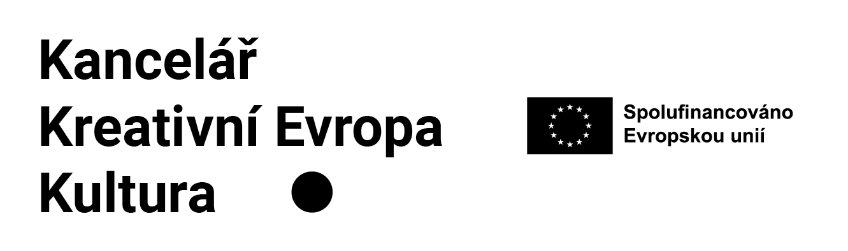 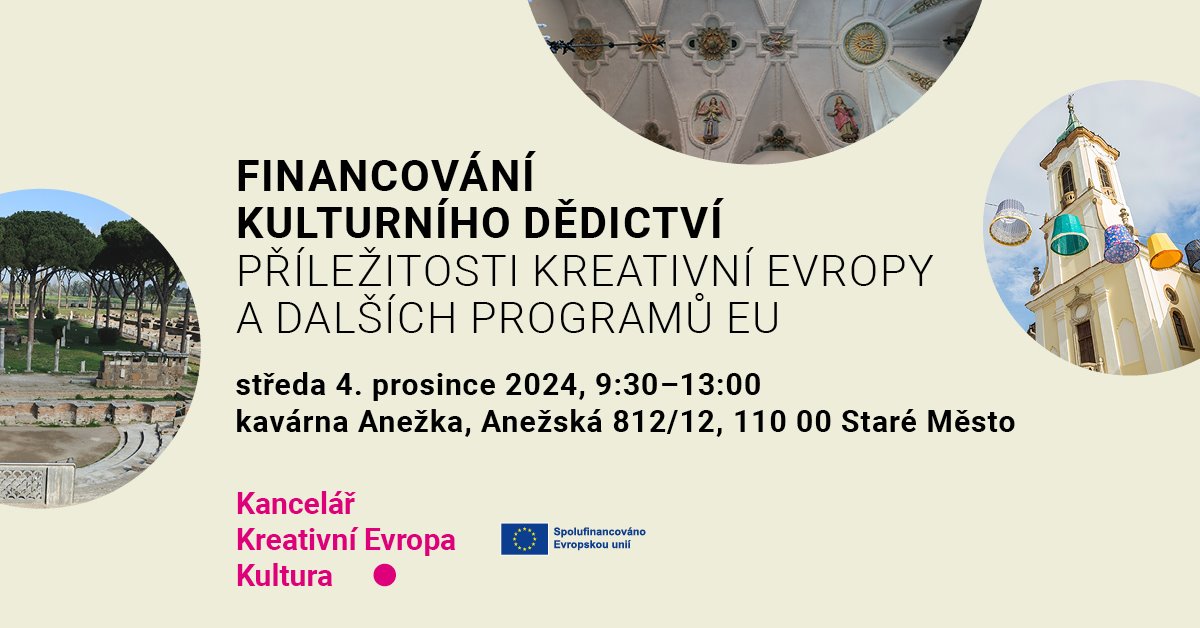